Young carers
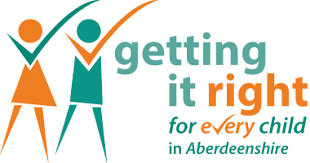 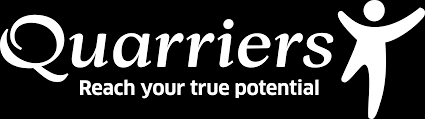 Young carers
At least 7% of children in Scotland under the age of 18 have a caring responsibility.
Who is a young carer?

What responsibilities may a young carer have?

What support is available for a young carer?
S1 PresentationsWhat we understand about young carers
Young Carers
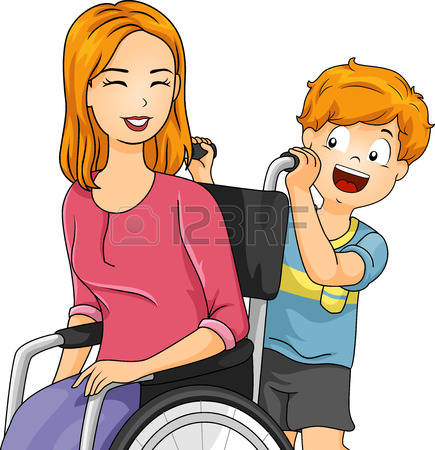 Who is a Young Carer?
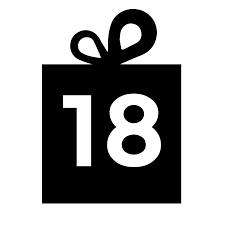 A young carer is someone under
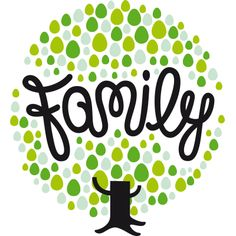 Who cares or helps care for a member of
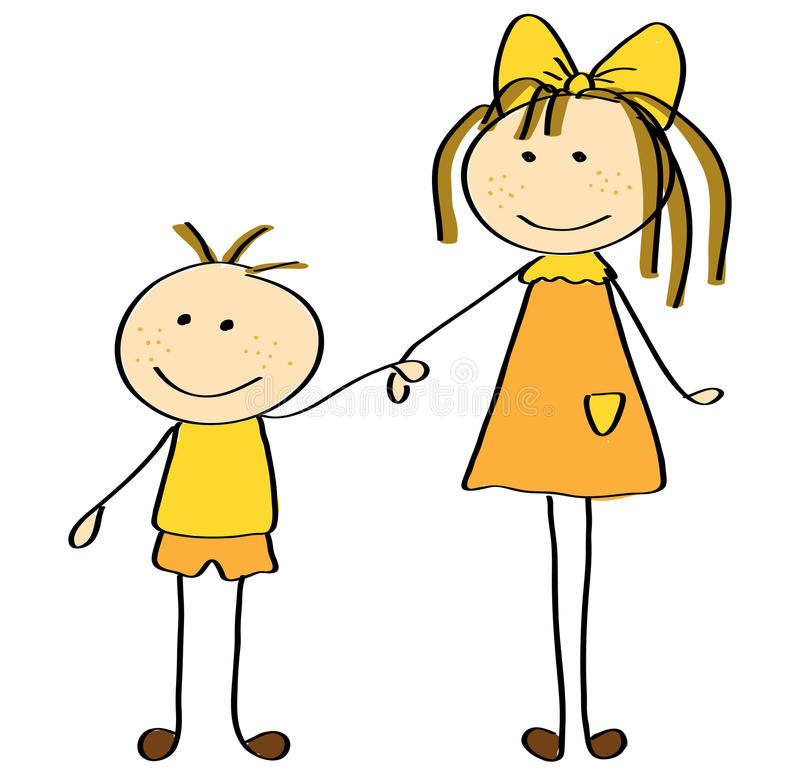 It might be their sibling                                 or one of their parents.
They can even be caring for someone who was or is addicted to drugs or alcohol
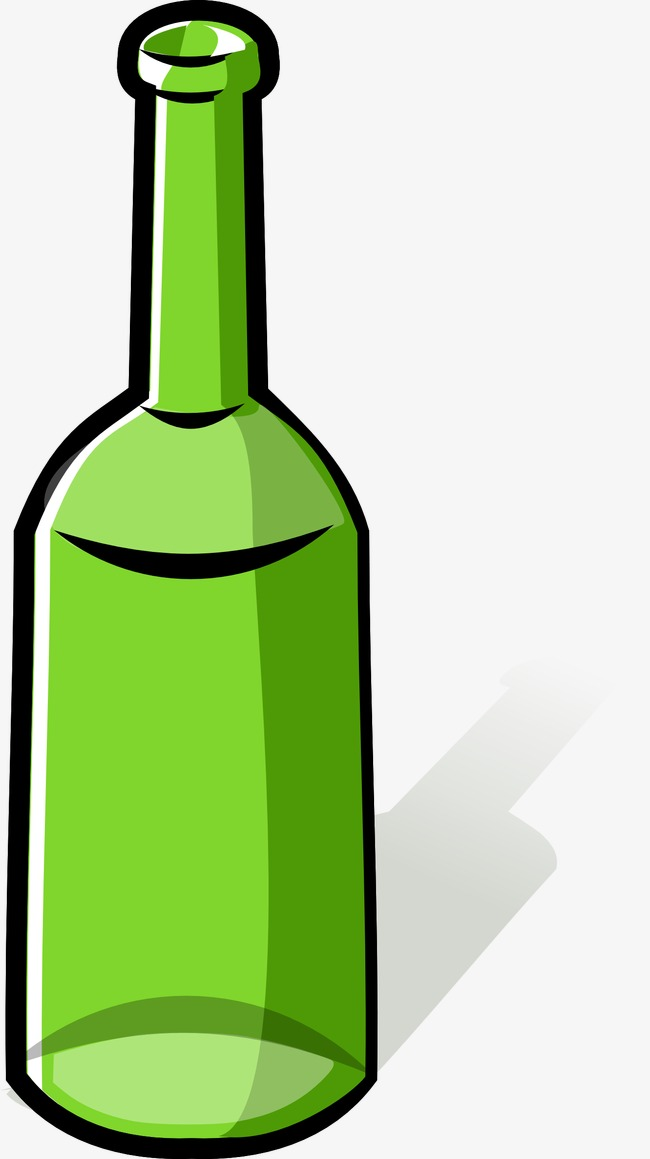 They could have a mental or physical illness for
example being in a wheelchair
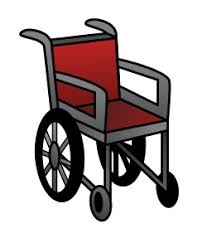 What are some of the responsibilities a young carer may have?
A young carer may have to cook for their families or go shopping
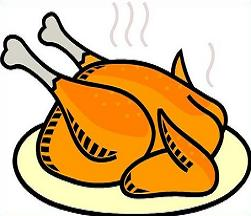 A young carer may have to help a family member cope with mental or physical illness. This could include talking about their mental illness or fetching medicine                                    from the cupboard
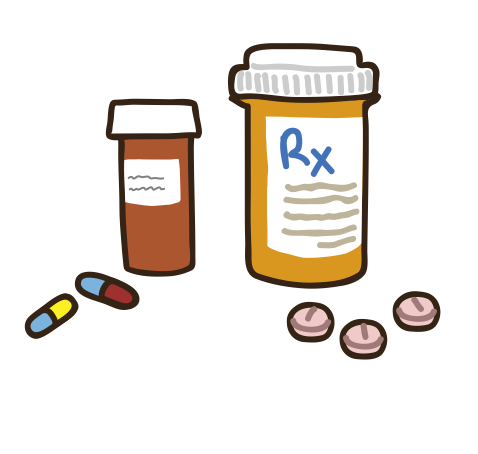 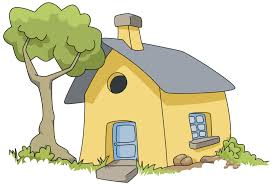 A  young carer may have to clean the house
They may have to help their ill family member around the house and in and out of bed
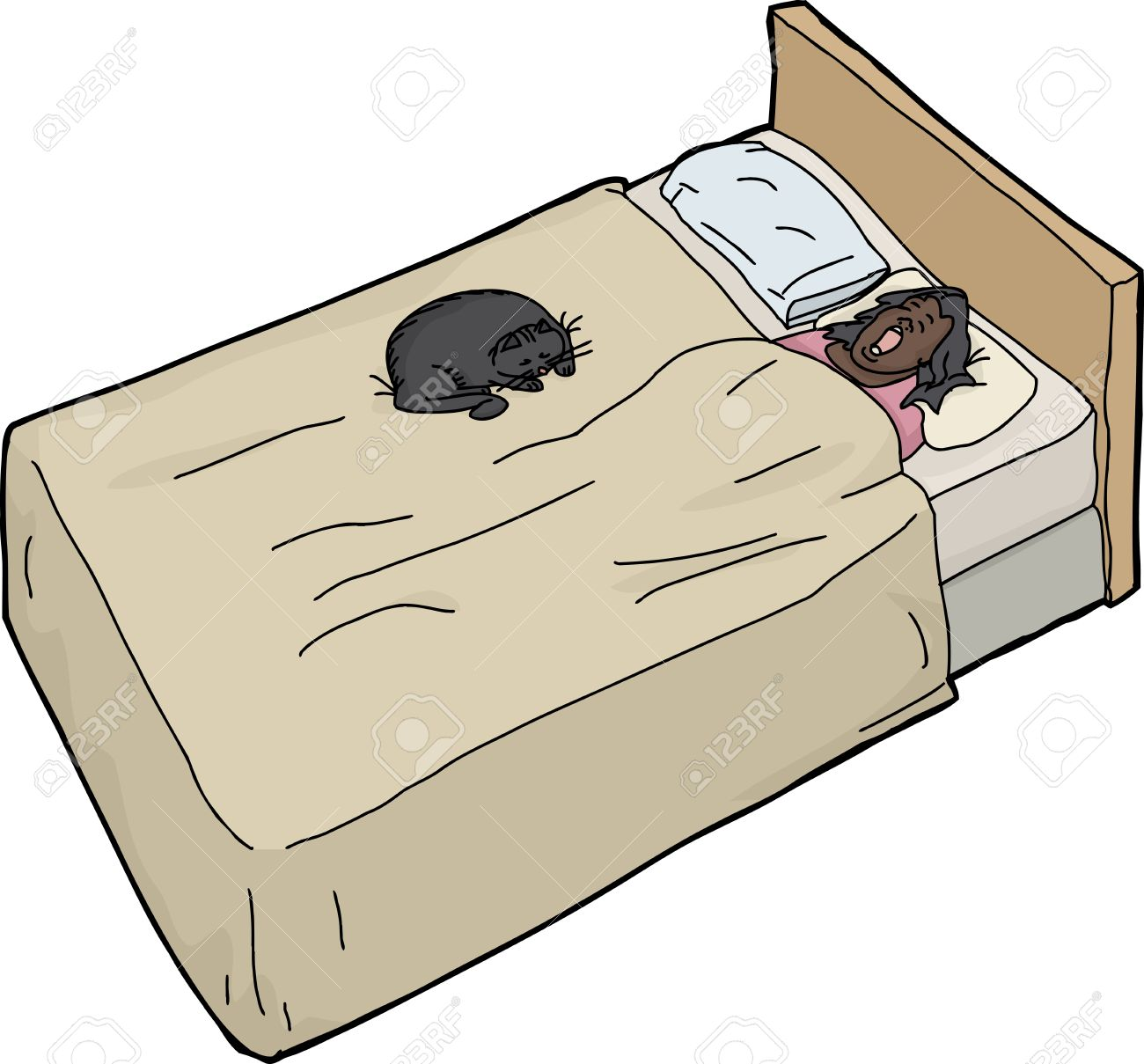 A caring role may make a young person feel disconnected from the rest of the world because they have to help at home.  They may not be able to go out
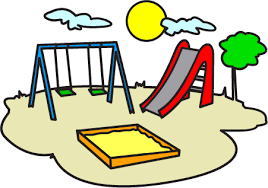 How may a caring role effect a young person’s life?
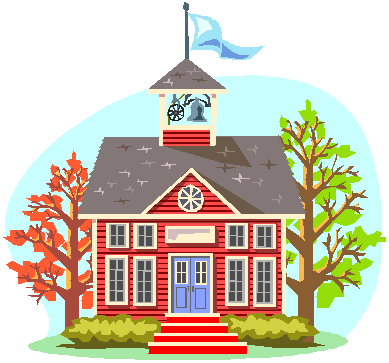 A young person may become distressed and worried at school
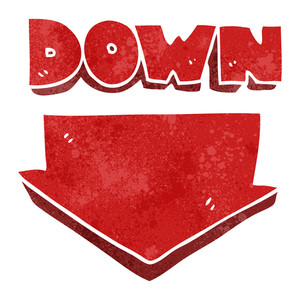 Their grades may go
They may get bullied because they care for a
family member
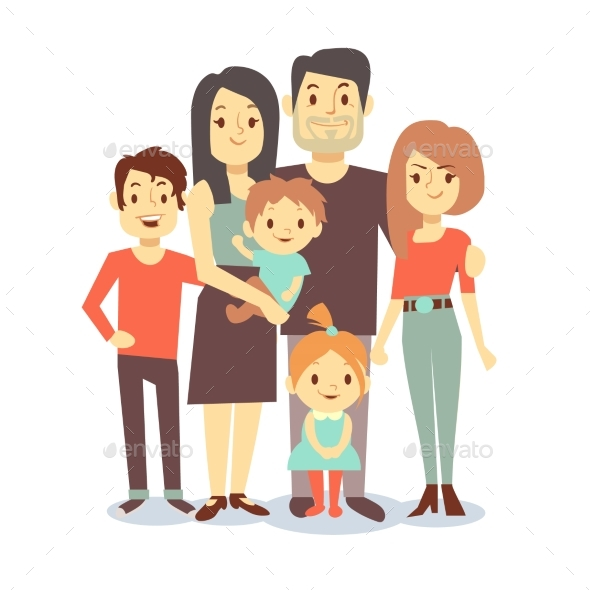 They may worry about their duties at home and if their family member is ill
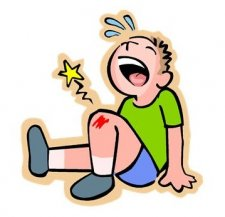 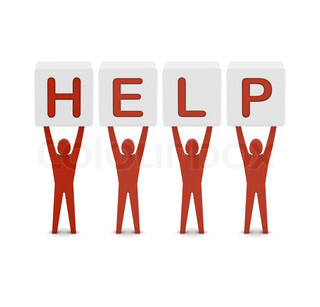 There are plenty of places a young carer can go for
What support is available to young carers?
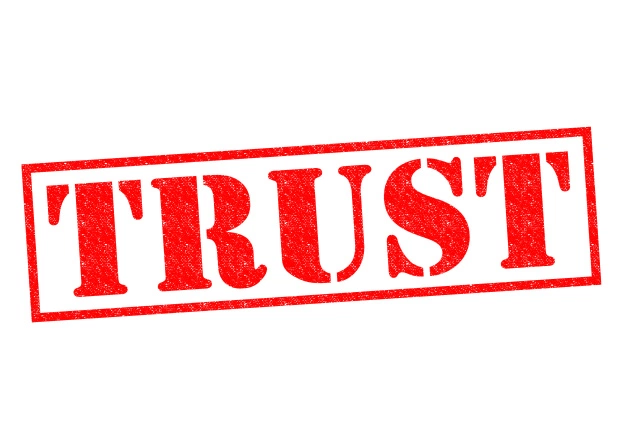 They can talk to an adult that they
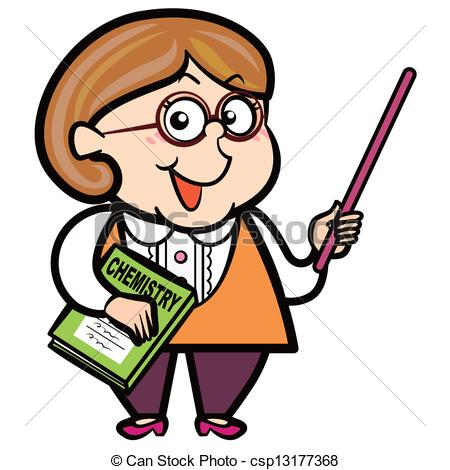 At school they can even ask a guidance teacher
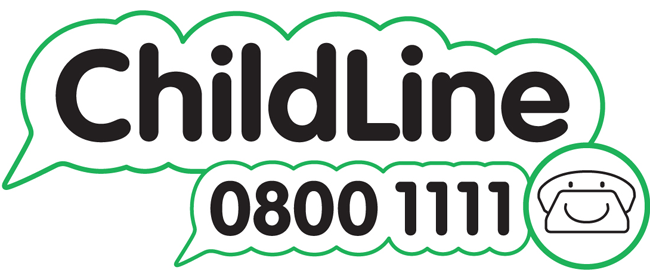 And they can talk to someone from
Young Carers
Time to reflect

Banchory Academy.mp4
Future plans
Working towards a Young Carers charter 

further promotion of young carers
P.S.E lessons in S3
Young carers group
Young carers noticeboard
If you think you may be a young carer, think about speaking to your Guidance teacher. We may be able to help.